Effektiv vård (SOU 2016:2)
Göran Stiernstedt
Anna Ingmanson
Daniel Zetterberg
Uppdraget enligt dir 2013:104
- Ge förslag på åtgärder som kan vidtas på nationell, regional och lokal nivå för att säkerställa att professionernas tid, kunskap och engagemang används på bästa möjliga sätt.
2 års utredningstid, 2014 och 2015.
parallellet uppdrag: översyn av betalningsansvarslagen, SOU 2015:20
Index kvalitet (SKL)
Fast läkarkontakt
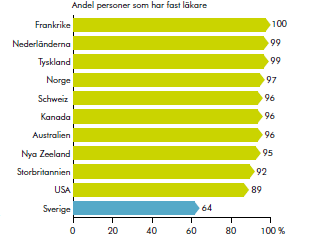 Hur ofta hjälper din läkare till att koordinera vården?
Ordinarie läkare informerad om sjukhusvården
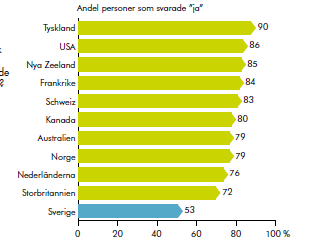 Länder - kostnader
Primärvården
Allmläk/		Andel
		1000 inv.		allm.läk
Danmark	0,73			21%
Finland	1,02			33%
Nederl.	1,26			43%
Norge	0,81			20%
Sverige	0,63			17%
UK		0,80			30%
Antal läkare/1000 invånare
Allmänläkare/1000 invånare
Sjuksköterskor/1000 inv
Specialistsjuksköterskor
Usk och vårdbitr. landsting
Usk och vårdbiträden i kommun
Vårdadministratörer/1000 inv
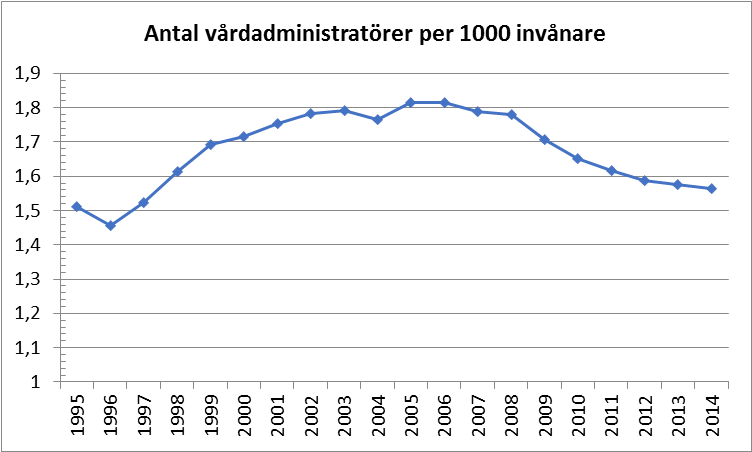 Besök per capita
Besök per capita
Effektivitet, sjukhus
Övergripande problemanalys
Effektivitetsproblemen hänger samman med större strukturella faktorer.  
Inte möjligt att åtgärda genom ”enkla” medel. 
Lösningarna måste utgå från att förändra dessa strukturella faktorer.
Övergripande slutsatser (1)
Svensk sjukvård levererar bra resultat (outcome).
Svensk sjukvård är dålig på koordination, integration och kontinuitet.
Framtiden innebär mer öppen vård – mer avancerad vård utanför sjukhusen
Sveriges sjukhustunga system behöver förändras för att bättre möta framtidens behov.
Ingen generell resursbrist.
Övergripande slutsatser (2)
Skillnader i resultat och regelverk mellan huvudmännen för stora.
Långsiktigt - störst effektiviseringspotential där komplexiteten är störst – patienter som kräver täta insatser  från många aktörer.
Kortsiktigt - värdet skapas i mötet. Stor effektiviseringspotential i arbetsorganisation, arbetssätt och logistik. 
”Produktivitetskris” för akutsjukhusen.
Vi föreslår…
Utredningen lämnar sammanlagt 26 förslag, 11 rekommendationer och ett hundratal bedömningar.
Nationella  styrningen behöver förstärkas
Möten på toppnivå mellan regeringen och huvudmännen.
Lagstadgad skyldighet för landstingen att samverka när det är motiverat av kvalitets- och/eller effektivitetsskäl.
Nationell kommitté för kompetensutveckling
Nationellt uppdrag för primärvården.
Nationellt arbete med verksamhetsstöd.
Mindre detaljstyrning och mer tillit
Styrningen behöver andas mindre av kontroll och mer av tillit till personalens förmåga. Förslag:
Vårdgarantin för primärvården ändras från 7 dagar för läkarbesök till 3 dagar för bedömning (professionsnutral).
Landstingen bör kraftigt förenkla uppdragsbeskrivningar och ersättnings-system.
Styrning
Mer långsiktig ekonomistyrning.
Mer helhetstänkande i ekonomistyrningen.
Varning för att sätta pengar på medicinska resultat.
Mäta är bra – mer för förbättring och mindre för kontroll.
Mätning är främst till för de som jobbar närmast patienten.
Kostnader områden
Sverige är ”sjukhusfixerat”
Förslag ändringar/tillägg i HSL:
Grunden är vård nära befolkningen via öppen vård. 
Sluten vård definieras utifrån komplexitet och stora resursbehov. Sluten vård kan utföras även utanför sjukhus, t.ex. i patientens hem.
Primärvårdens uppdrag definieras tydligt i 24/7- uppdrag. ”Remiss” för akutbesök på sjukhus.
Hur stärka primärvården?
Omfördelning av resurser från sjukhusvård till primärvård, bl.a. genom att sjukhusbunden vård i större utsträckning verkar utanför sjukhuset.
Lön, arbetsvillkor.
Resursförstärkning
Minska antalet sjukhusläkare – utred sjukhusens dåliga produktivitet.
Vårdens storkonsumenter
Vårdens storkonsumenter behöver vård och omsorg på nytt sätt
HSL och SoL- primärvård som avser äldre med omfattande behov ska utföras gemensamt med kommunens vård och omsorg. 
Kommunallagen - Landsting och kommun ska gemensamt resursplanera för denna grupp patienter. 
Annan vårdlogik - vården ska vara proaktiv i stället för reaktiv.
HSL - obligatoriskt vårdval avskaffas för ovanstående kategori. I stället möjlighet för kommun och landsting att erbjuda vårdval för den sammanhållna vården. Ett val för någon som ”tar hand om hela mej”.
Struktur idag
Önskat läge
Västra Skaraborg
Arbetssätt/organisation (1)
*	Utgå från patientens behov.
Prioritera kontinuiteten.
Intensifiera arbetet med rätt fördelning av arbetsuppgifter (yrke och individ).
Överväg att öka undersköterskor och sekreterare och minska läkare och sjuksköterskor på sjukhusen.
Arbetssätt/organisation (2)
Mer innovativa arbetstidslösningar.  Lösningar som bättre belönar arbete på obekväm arbetstid (lön, arbetstids-förkortning) och undviker överbemanning. 
Planera för en genomsnittlig beläggning på 85-90% (klinik).
Minska sambandet vårdplatser – ekonomi (fler sängar utan högre kostnader).
Arbetsorganisation (3)
Stor frihet till det självstyrande teamet!
Mindre planeringsenheter.
Verksamhetsstöden (1)
Gemensamt arbete mellan alla landsting och staten. Staten måste driva på och ställa krav.
Gemensam vision. Medborgarperspektivet.
Lagstiftning som säkrar visionen!
Pengar!
Verksamhetsstöden (2)
Nationella standarder.
Nationell informationsstruktur.
Nationellt center för informationsstruktur och informatik (SOS)
Huvudmännen måste prioritera det patientnära arbetet med dokumentation.
Nationellt hälsobibliotek.
Utred kunskapsstödet.
Minskad administration
De flesta av utredningens förslag syftar till minskad administrativ börda. Arbetssätt, fler sekreterare, verksamhetsstöd, mm.
Styrningen – mindre detaljstyrning.
Obligatorisk administrationskonsekvens-analys för staten, rekommendation till huvudmännen.
Utred intygen.
Forskning
Alla möten potentiell källa för forskning/utveckling. Akademiskt sjukvårdssystem
HSL- förtydligat forskningsansvar för huvudmännen.
HSL - markera sambandet forskning – utveckling i lagstiftningen.
Stärk PV-forskning och forskningen inom kommunal hälso- och sjukvård.
Universitetssjukvårdens nyckelroll för implementering av nya metoder.
Övrigt
Gräv vidare i sjukhusens ”produktivitets-kris”. Nationell fråga. 
Kontinuitet en enorm effektivitetsvinst och enormt trygghetsskapande. Behövs lite av en nationell ”väckelse”.
Vad finns inte med?
Läkemedel
Medicinskt beslutsfattande. Ca 15% av alla preldiagnoser är fel.
Sjukhusstruktur – koncentration. Hur många akutsjukhus behöver Sverige?
Vårdnära service. Är outsourcing effektivt?
Ägarskapet. Privat – offentligt.
”Nya” yrkesgrupper. 
Antal landsting och kommuner.
Avskaffa landstingen.
Är modeller lösningen????
Managementtrender
TACK!